１ａ　＝？㎡
１ａは何㎡かいつもわからなくなるんだよね。広さの神様どうか教えてください。
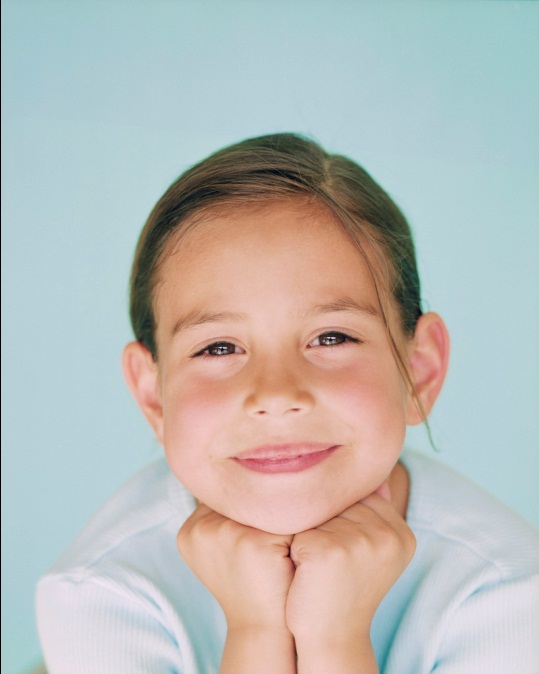 １ａ
（？㎡）
それではおまじないをいうのだよ。
ａよａよａさん
メタボになあれ
メタボになあれ
１ａ
10ｍ
ｍ
10
10
ｍ
10
ｍ
正方形の面積は
一辺×一辺だから
10
ｍ
10
ｍ
（１０×10）㎡
１００㎡
10
ｍ
１ａ＝
１ａ＝（10×10）㎡
１ａ＝　　　　　㎡
100